Importance of low-flow and high-flow characteristics to restoration of riparian vegetation along rivers in arid south-western United States
Stromberg et al., 2007, Overview of Riparian Vegetation Restoration in Western U.S.
Overview
Rivers in the south west
Low-flow vs. high-flow
Riparian vegetation in the south west
Restoration
Rivers in the South West
Climate
Arid, low precipitation
Flooding 
No-flow periods
Varied ground water
Human Impact
Heavily irrigated
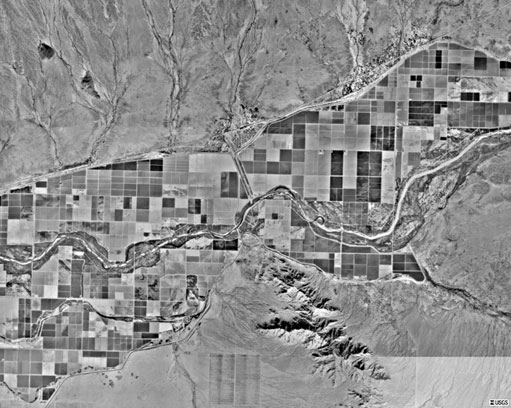 Human Impact
Damming
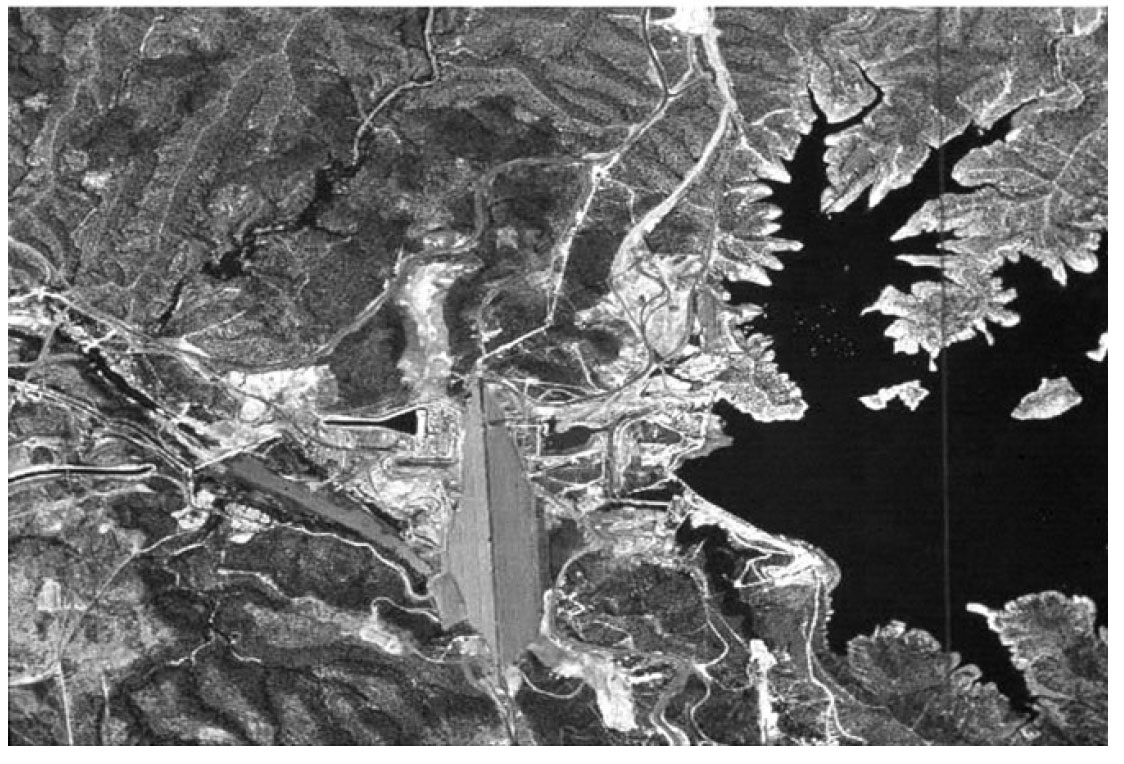 Compared to the North-west
Far less recharge
No focus on fish
Rivers effect the plants and animals
Riparian vegetation used as indicator
Low-flow vs. High-flow
Low-flow
State of the rivers majority of the time
Natural fluctuations
Flow can be depleted by humans
High-flow
Naturally occurs 
Wet periods
Floods 
Can be sustained by human intervention
Riparian Vegetation
Indicator of Health
Stream health correlates with vegetation
Vegetation reflects stream health 
Analogues with fish in other reigons
Variation
Low-flow
Drought resistant
Salt resistant
Scrub/shrub
Low biomass
Low diversity
High-Flow
Pioneer Wetland species
High biomass
High diversity
Variation
Both are natural
Cant force high-flow
Flooding=variation
Restoration
Restoration
Patch diversity
Encourage flooding
Stay within natural limits
Balance human interaction
Thank You